TNXH
CHĂM SÓC VÀ BẢO VỆ VẬT NUÔI
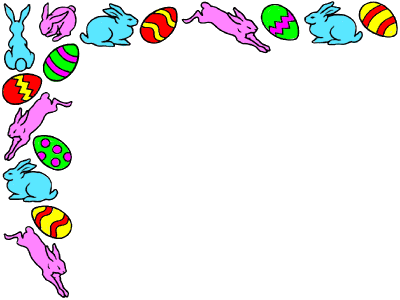 Tiết 1
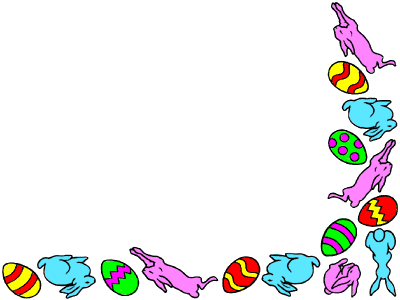 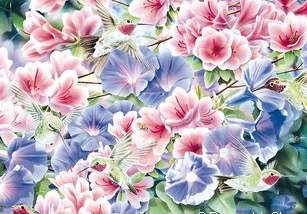 Khám phá
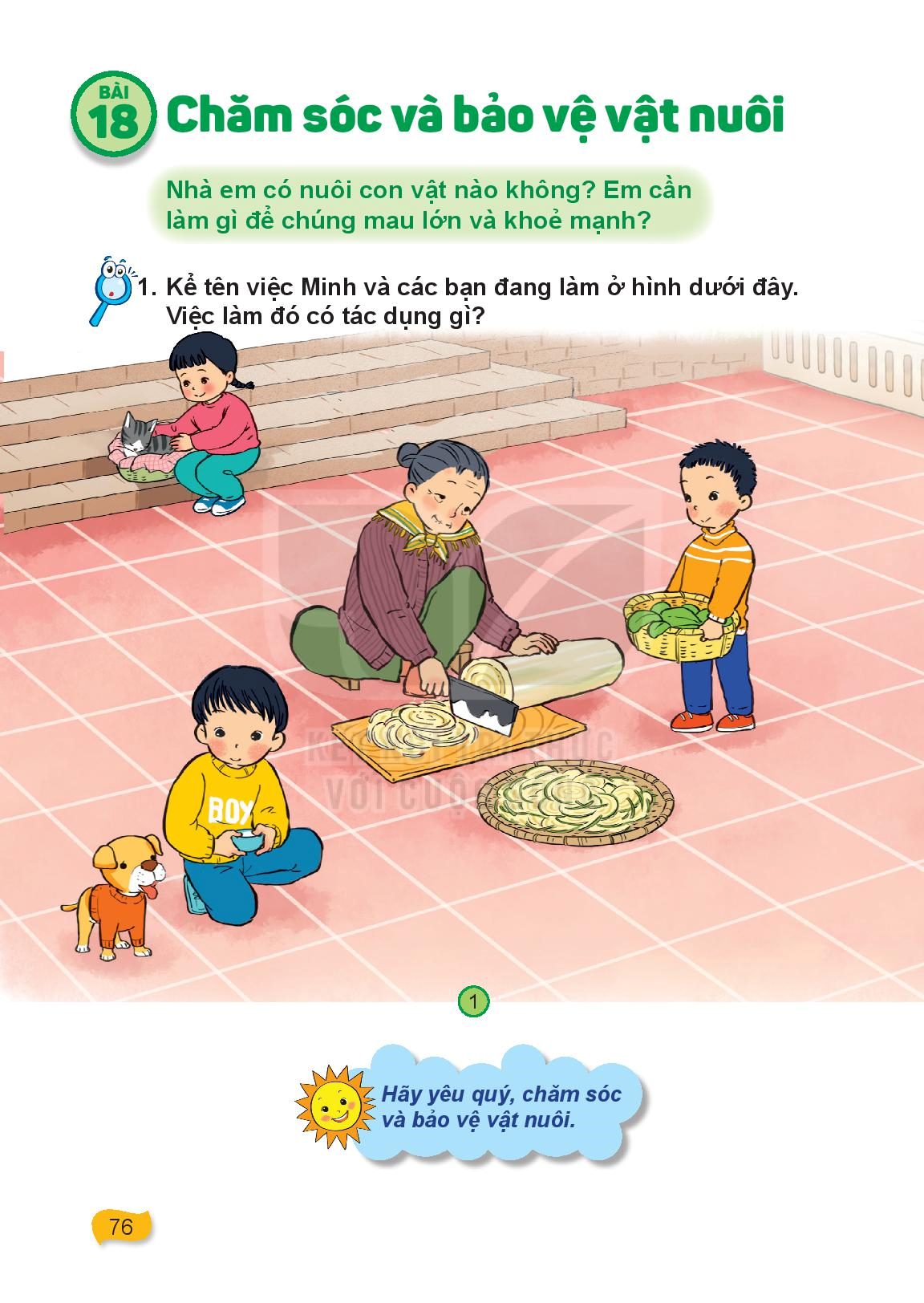 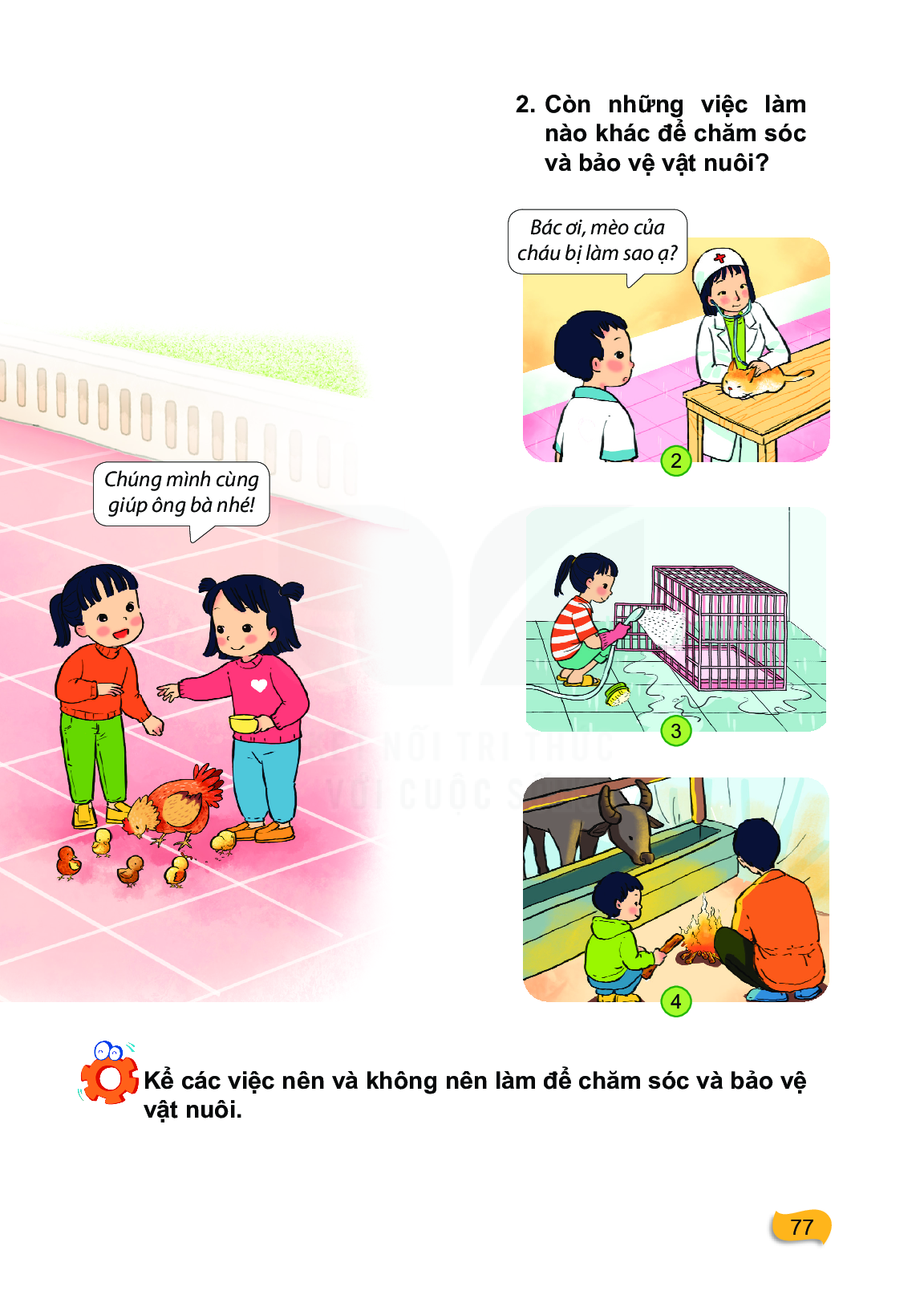 + Tranh vẽ gì?
+ Kể tên việc Minh và các bạn đang làm ở trong hình?
+ Việc làm đó có tác dụng gì?
Minh và các bạn đang cho các con vật ăn, uống và giữ ấm cho chúng. 
Đây là những việc làm giúp vật nuôi mau lớn và khỏe mạnh.
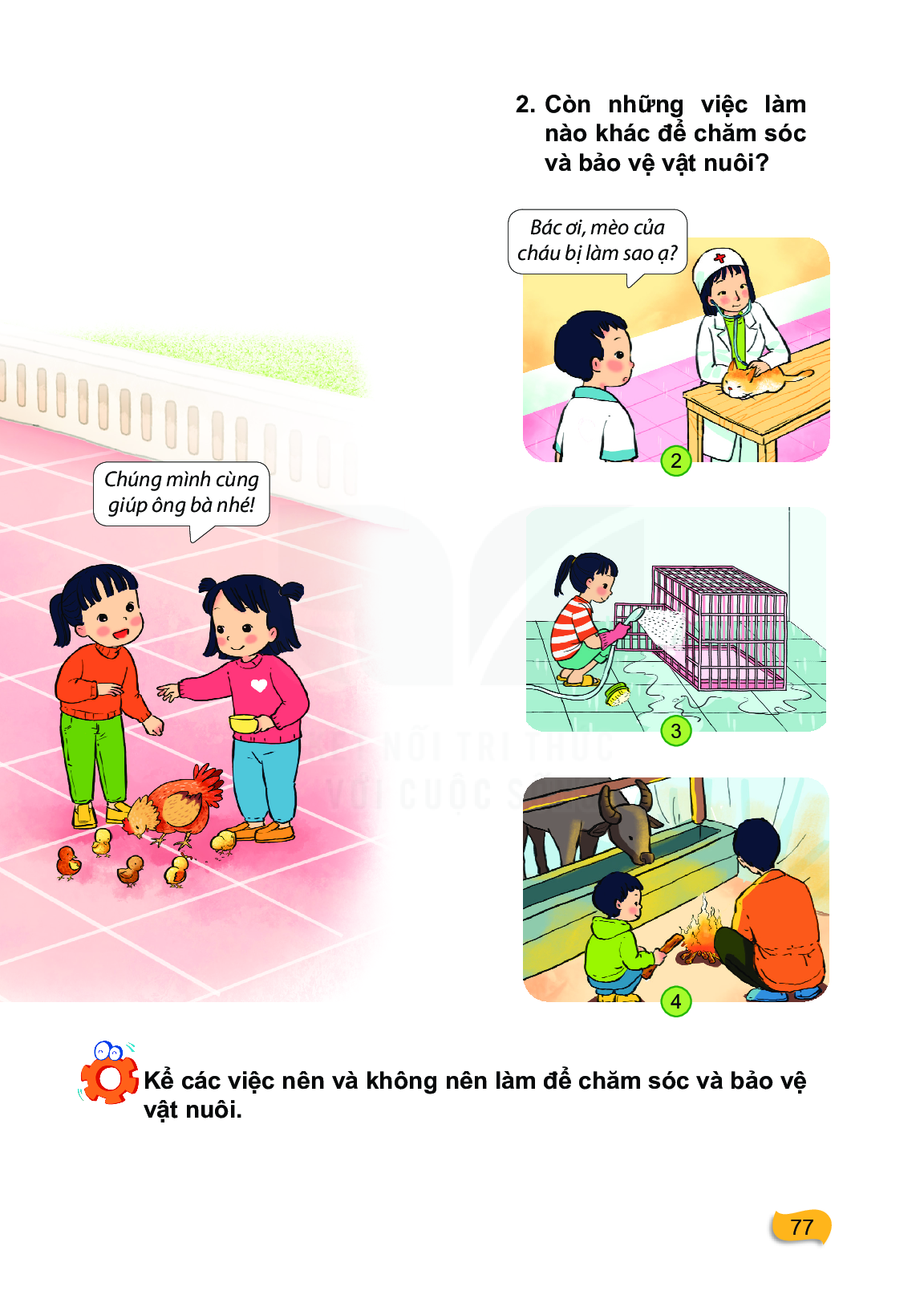 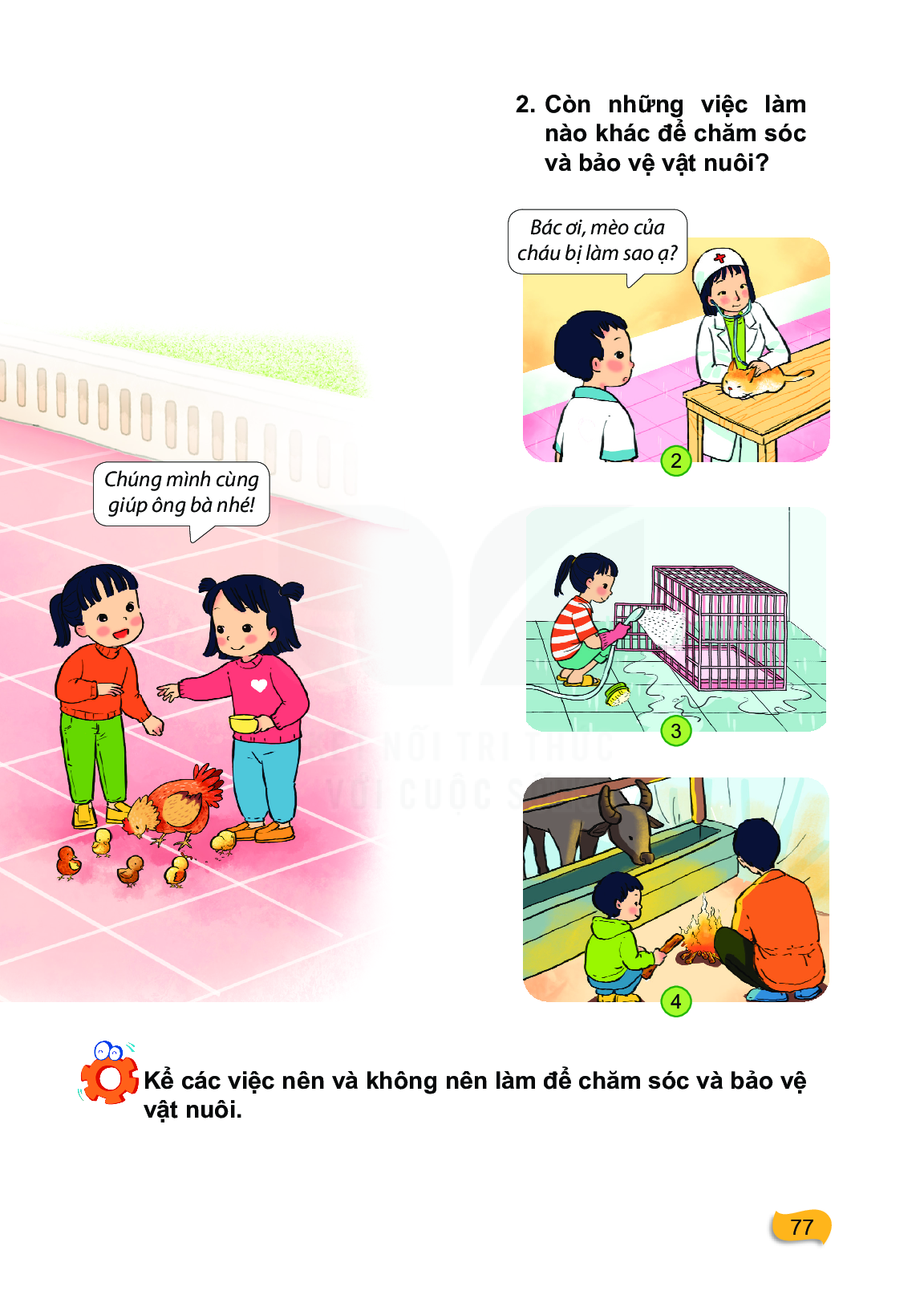 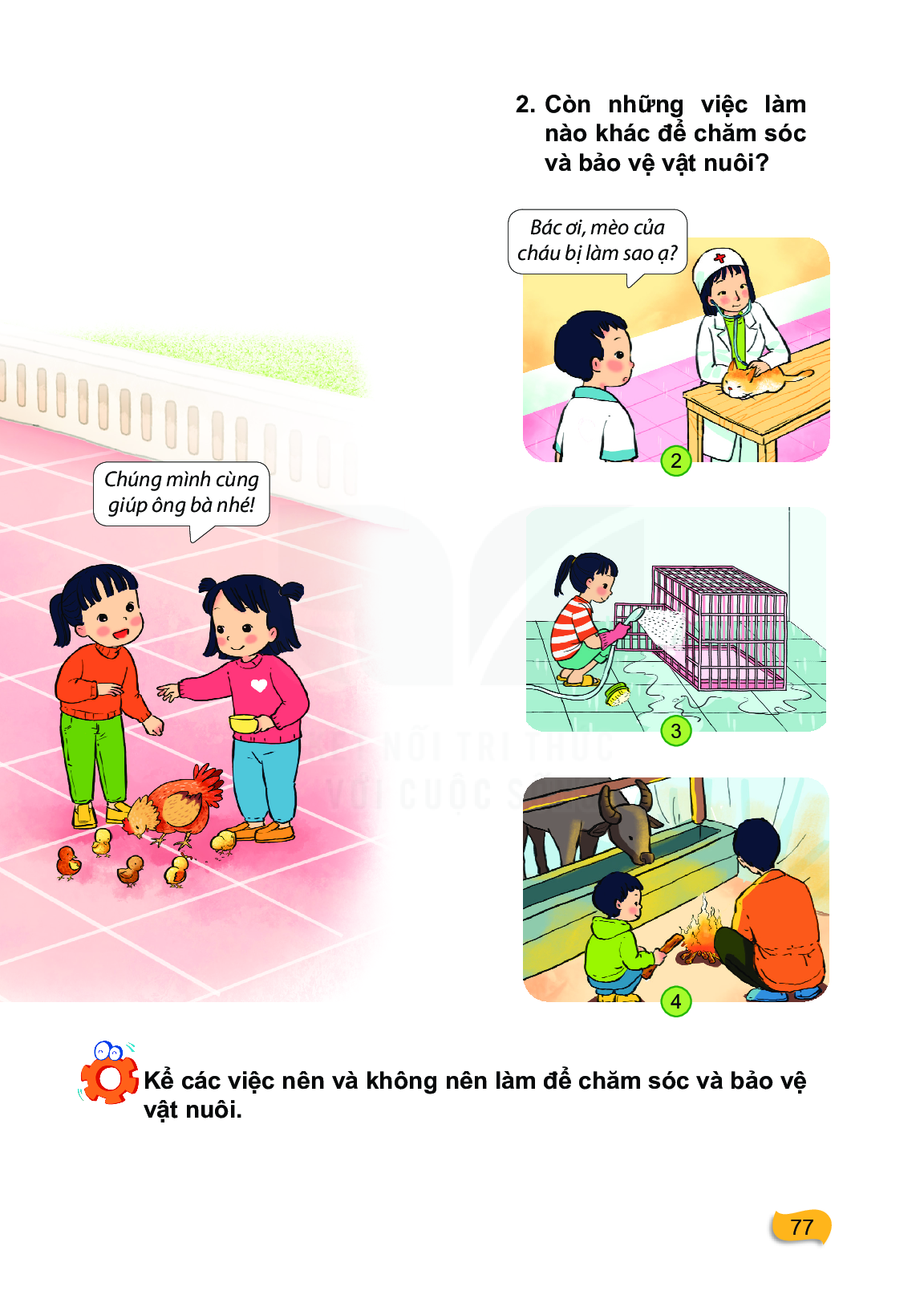 Kể tên những việc làm khác để chăm sóc và bảo vệ vật nuôi.
Khám bệnh cho vật nuôi khi ốm; vệ sinh chuồng trại sạch sẽ, sưởi ấm...
Con đã làm gì để bảo vệ, chăm sóc vật nuôi trong nhà mình?
Hãy yêu quý, chăm sóc và bảo vệ vật nuôi để các con vật chóng lớn và khỏe mạnh.
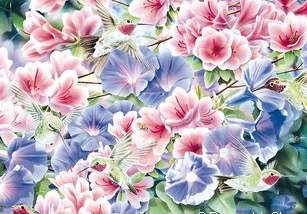 Thực hành
TRÒ CHƠI
TIẾP SỨC
Việc nên làm và không nên làm để chăm sóc và bảo vệ vật nuôi
Việc nên làm và không nên làm để chăm sóc và bảo vệ vật nuôi
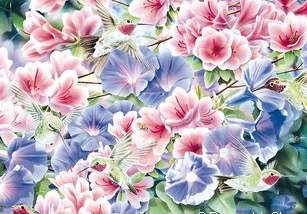 Củng cố - dặn dò